An Amazing Adventure Through Two Patrimonial Cities
Leonardo Milana and
Daniel López
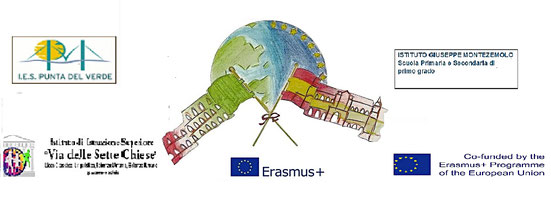 MONDAY SEVILLE
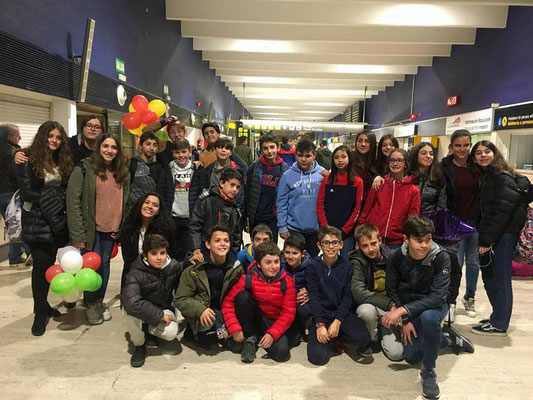 WRITINGS OF MONDAY
Italians arrive in  Seville
They are very happy!!!!!
TUESDAY SEVILLE
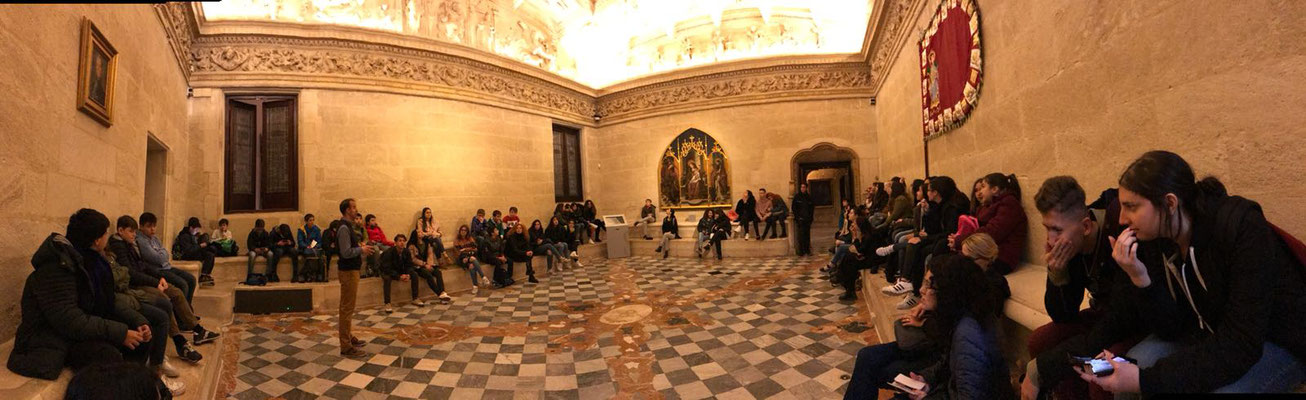 WRITINGS OF TUESDAY
We go to the center and then we see the Catedral, the Giralda, the Town Hall… We see a lot of things!
WEDNESDAY SEVILLE
WE WENT TO CARMONA,
A LEGENDARY PLACE FOR THE PEOPLE THAT LOVE THE ROMANS AND THEIR CUSTOMS
WRITINGS OF WEDNESDAY
We went to Carmona, an amazing place. We see tumbs and a lot of more things
Later Spanish students rehease some scenes from a play called The Braggart Soldier and the Italians see it. 
They pass a very good time!
WEDNESDAY EVENING IN SEVILLE
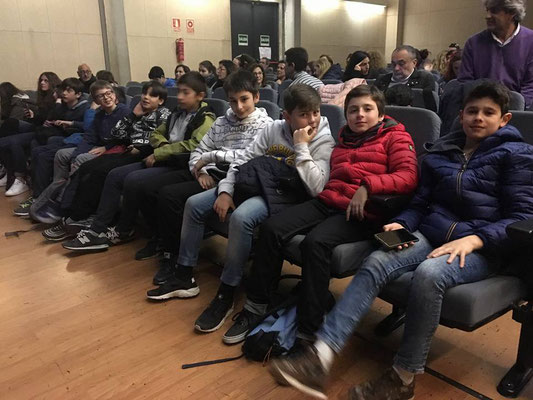 THURSDAY IN SEVILLE
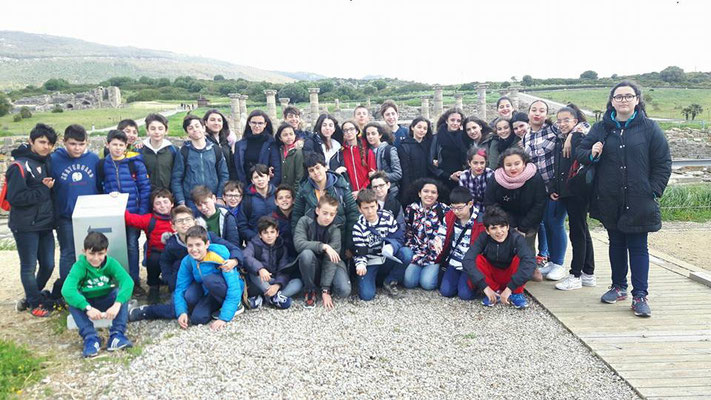 WRITINGS ABOUT THE THURSDAY
We went to Bolonia in Cádiz.
We see a lot of ruins and the Spanish students talk about the ruins.
AND NOTHING MORE OF SEVILLE!!
NOTHING MORE OF SEVILLE!
MY PERSONAL OPINION:
I LOVE THIS WEEK AND THIS PROJECT... IT HAS BEEN A WORTHY EXPERIENCE.(DANIEL LOPEZ FDEZ)
MY PERSONAL OPINION:  Seville is a beautiful city, and nothing more. (LEONARDO MILANA)